FLORES
Achillea millefolium
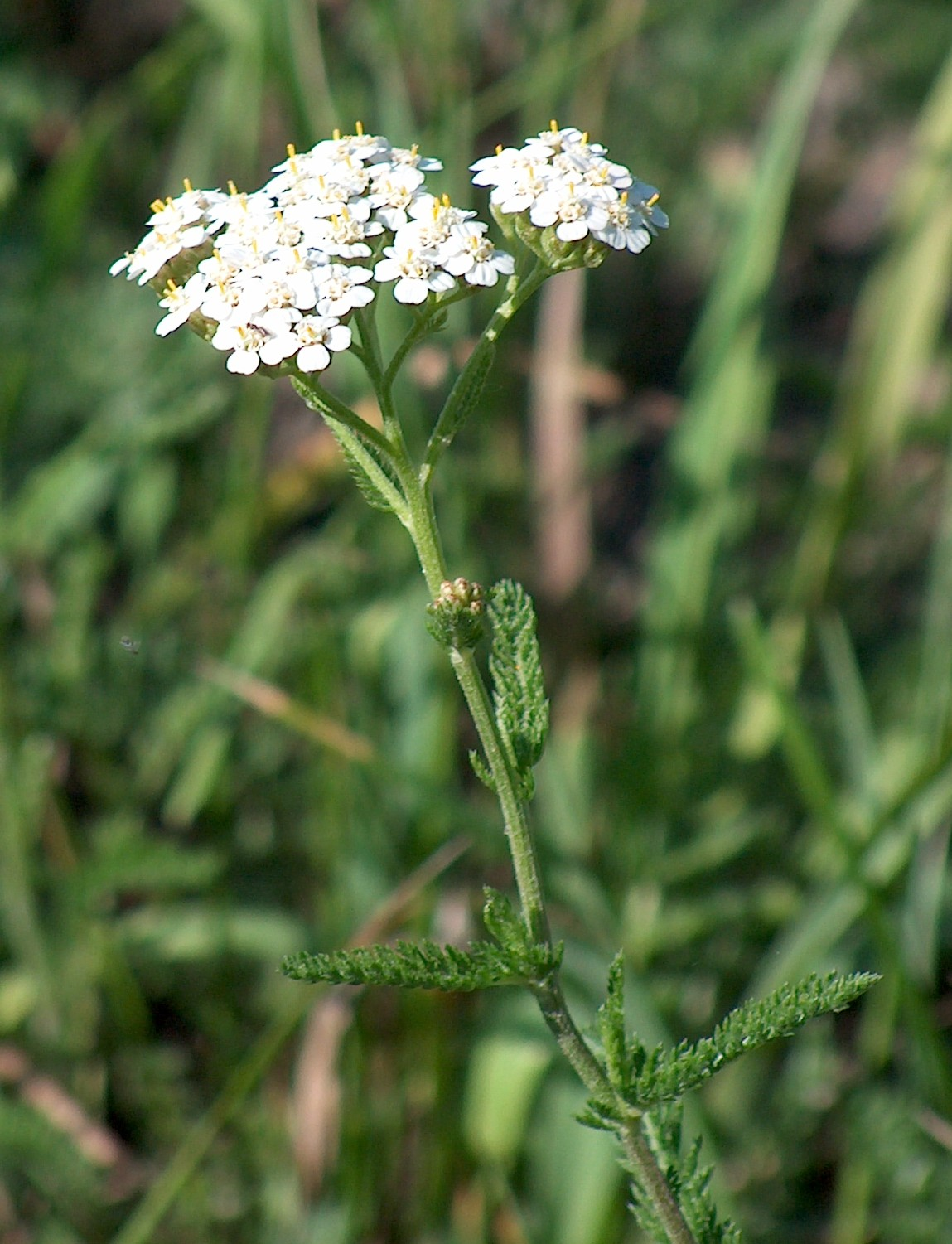 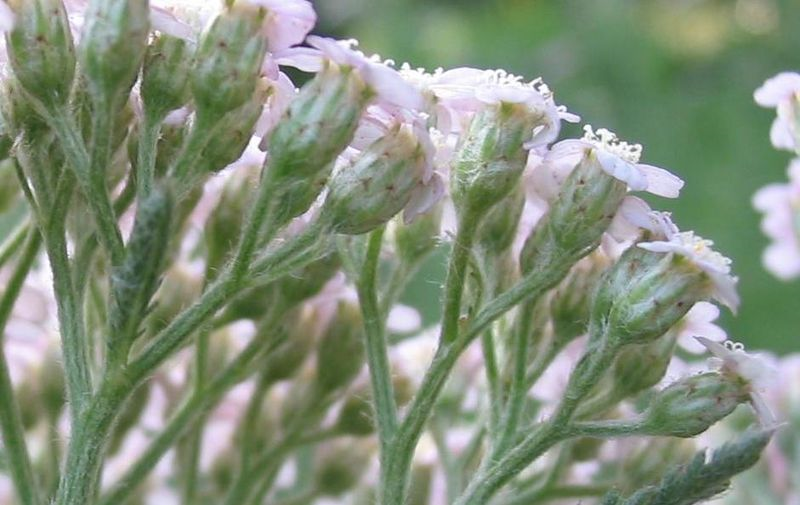 Achillea millefolium
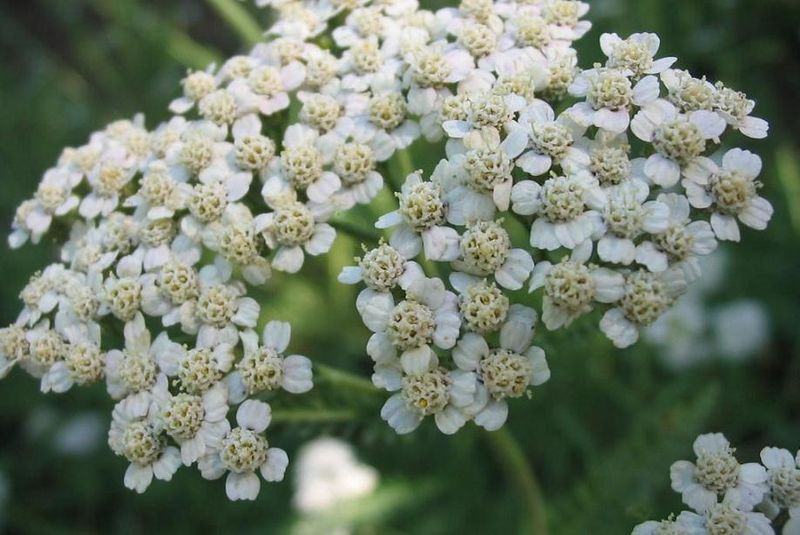 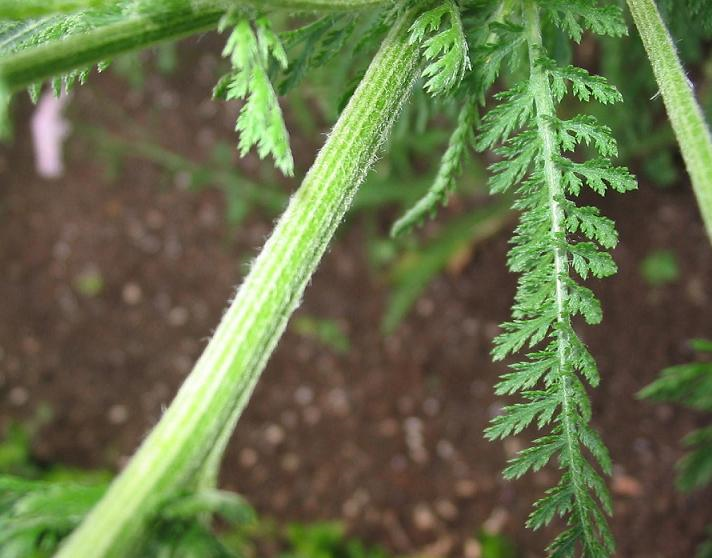 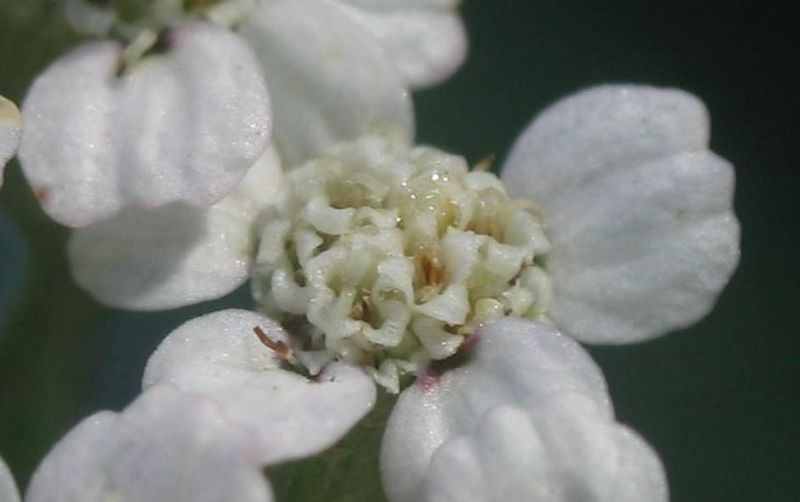 MILENRAMAAchillea millefolium.
Tallos erectos entre 15 y 60 cm de altura.
Las flores diminutas se juntan en capítulos con cinco lígulas, que dan la sensación de ser una única flor.
Todos los capítulos radiales forman el corimbo.
Las lígulas de 3 mm, son tridentadas.
Hojas  se dividen en segmentos que llegan casi al nervio central que a su vez, vuelven a dividirse. 
El tallo es tomentoso o con pequeños pelos, que le da una sensación de terciopelo, en las hojas también se aprecian pero menos espesos.
Adonis aestivalis.
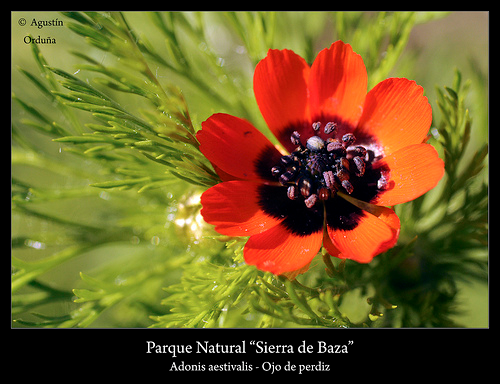 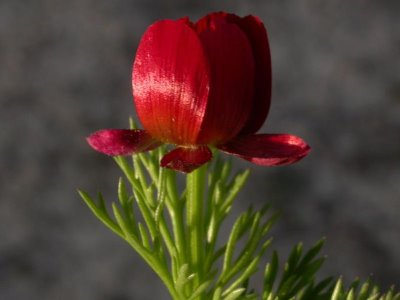 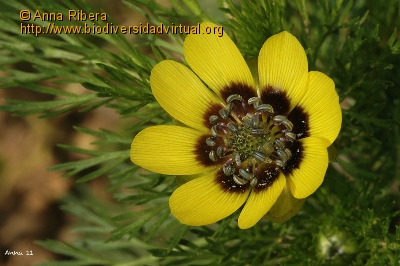 ADONIS DE OTOÑOAdonis aestivalis.
25-50 cm de altura. 
Tallos glabros y poco ramificados.
Las hojas basales son de 3-5 cm de longitud y pecioladas. 
Las flores de color rojo escarlata o rojo púrpura, raramente amarillas.
5-8 pétalos y  1-3 cm de diámetro, con un centro oscuro o negro y anteras negras.